PARRISH LIBRARY  CASE COMPETITION
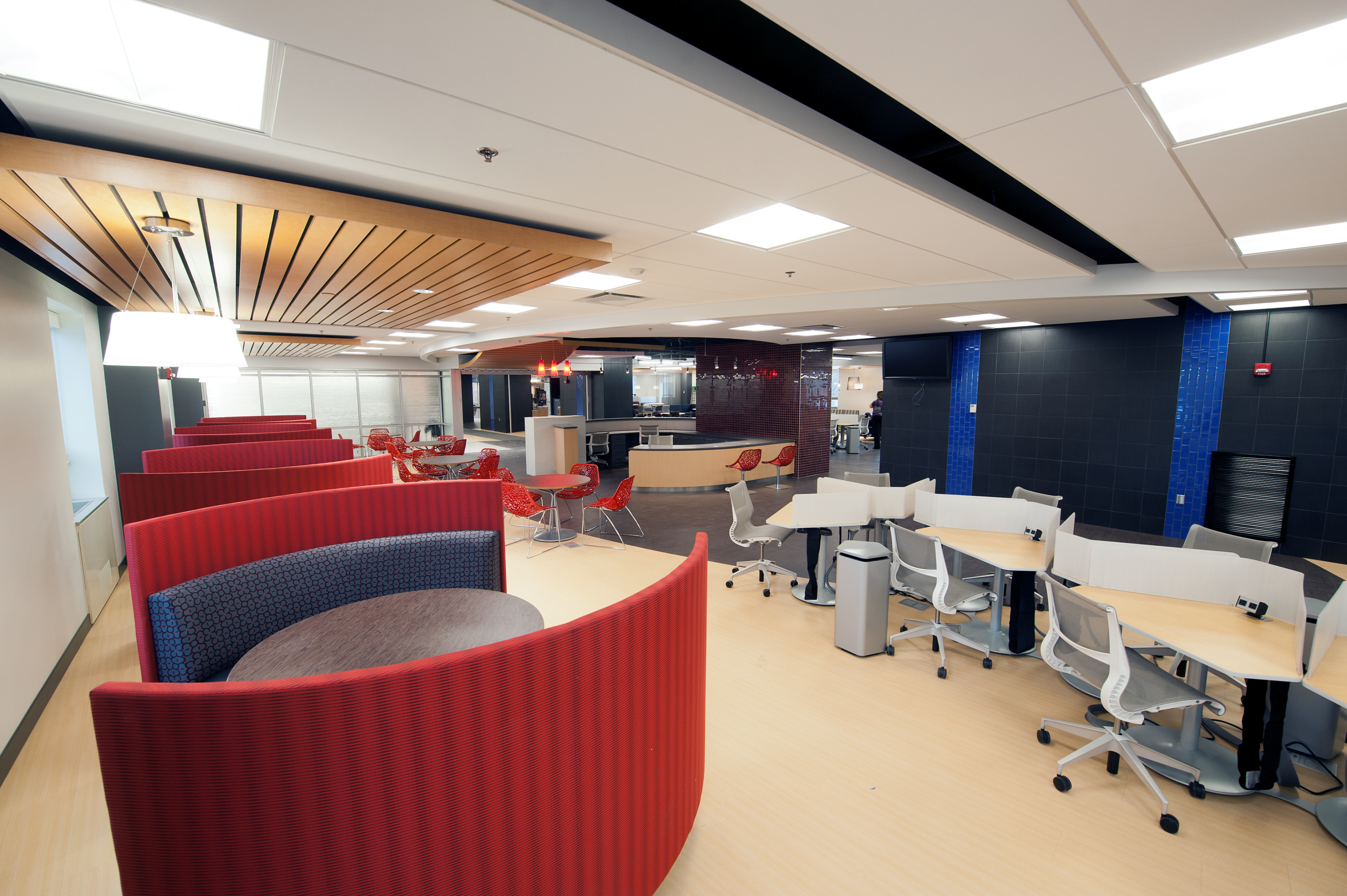 What Is A Case Competition
Competitive Problem Solving
Requires Presentation Skills, Analytics Skills, Teamwork
Team Organization
4-5 students
At least two of the students need to be freshmen/sophomores
At least one student need to have taken MGMT 175 or MGMT 190 or GS 175 or be BOP (Purdue)
What is the Parrish Library Case Competition?
Chance to show off your research skills
Chance to try out a case competition
$500 Prize for First Place, $300 for Second, $100 for Third
What is the Parrish Library Case Competition?
Marketing  and Strategy Based
Will investigate an existing market
Will be based on a real company
Consumer based
Will Require Use of Library Databases
Deadlines
October 19th- Need to register your team by 5pm
October 19th- Case Announcement
October 26th- Powerpoint and summary due 11:59pm
November 1st- Final Three Announced
November 5th- Final Presentations, Purdue
How should you prepare?
Brush up on marketing lingo
Explore the library’s databases
Gather together a team
Put the Case Release date on your calendar now- Wed October 19th, with Executive Summary due Tuesday October 26 
Put the Final  Sat November 5 on your calendar now- will need to attend
Boiler Business Competitions Club Support
Parrish Library Case Competition Presentation Workshop will be held from 6:30-7:30 p.m. on Friday October 14th. (RSVP Required)
Go on LCS webpage to see the complete events outlook on “Events and Calendar” page: http://www.krannert.purdue.edu/centers/lcs/home.php
Sign-up to be Boiler Business Competitions’ club member and for events update via email https://purdue.qualtrics.com/SE/?SID=SV_02Nmld1xQD4XGEl
BBC Mentors
New This Year- can request a BBC mentor on signup
Use BBC’s webpage to find individual mentors or team coaches: http://www.krannert.purdue.edu/centers/lcs/boiler-business.php
Networking Time
Questions?
Time to find team members
Time to network
Use BBC’s MIX&MATCH Facebook page to find teammates and individual mentors https://www.facebook.com/groups/290578051321156/